Responsabilidad Cultural en el Análisis Conductual Aplicado:La auto supervisión
Lauren Beaulieu  y  
Corina Jiménez-Gómez (2022)
Ps Jaime E Vargas M

A515TE
Resumen
La cultura tiene un impacto sustancial sobre un amplio rango de comportamientos relacionados con la investigación conductual y servicios como la construcción de rapport, preferencias por objetivos y tratamientos específicos, comunicación e incluso la calidad del cuidado de la salud. La necesidad de profesionistas en el campo del análisis conductual aplicado (ABA) para incorporar prácticas culturalmente responsables está subvaluada en la actualidad y para el incremento proyectado en la diversidad para los Estados Unidos. De ahí, la actualización del Código de Ética (BACB, 2020) que apoya la anexión de la diversidad en la práctica del análisis conductual. La auto supervisión de los valores personales, tendencias y cultura, son un paso crítico para otorgar servicios culturalmente responsables. El propósito de este documento es uno triple: a) introducir un marco de referencia para la responsabilidad cultural del ABA, b) mostrar la investigación de casos y las recomendaciones prácticas desde dentro y fuera del campo del ABA en el área de la auto asesoría, y c) inspirar la investigación sobre la auto supervisión para apoyar la responsabilidad cultural en el ABA.
Introducción
La cultura a la que pertenezca una persona puede tener impactos profundos en el cuidado de la salud que reciben debido a las tendencias de los proveedores y a sistemas discriminatorios que dan soporte a aquellos que pertenecen a grupos particulares y hacen daño a aquellos que no (Constantino et al, 2020; Greenwood et al, 2020; Nelson, 2002). Por ejemplo, grupos racial y étnicamente minoritarios experimentan una baja calidad de cuidados de salud, aún cuando se controle el estatus de su seguro y de su ingreso (Nelson, 2002), lo que puede tener serias implicaciones en la mortalidad (Greenwood et al, 2020). Más aún, los niños negros experimentan disparidades raciales en el tiempo del diagnóstico para el trastorno del espectro autista y pueden tener mayor probabilidad de ser clasificados erróneamente con retardo intelectual (Constantino et al, 2020). Además, los niños negros y los latinos son menos probables de ser diagnosticados con DAH (déficit de atención e hiperactividad) (Coker et al, 2016; Moody, 2016) y desproporcionadamente más probables de experimentar suspensiones y expulsiones escolares, comparados con los niños blancos (Losen & Skiba, 2010; Smith & Harper, 2015).
La reciente actualización del Código de Ética para analistas conductuales por el Consejo de Certificación (BACB , 2020) apoya el agregado de diversidad en la práctica del análisis conductual y requiere que los certificantes obtengan entrenamiento en el área de la diversidad cultural. Esta adición empieza a atender una largamente esperada necesidad de practicantes e investigadores del análisis conductual aplicado (ABA) para comprender de mejor manera el impacto de la cultura en la investigación y práctica analítica conductual, considerando la creciente evidencia de tendencias y tratamientos discriminatorios en disciplinas relacionadas.

La diversidad se relaciona con diversas variables demográficas incluyendo la raza de la persona, etnicidad, edad, generación, escolaridad, nivel socio económico, religión, lenguaje, nacionalidad, locación geográfica, limitaciones, identidad de género y orientación sexual.  Es pues, la interacción de diversas categorizaciones sociales lo que impacta la identidad y la conducta (Crenshaw, 1991). Esta interacción de diversas variables demográficas, que crea experiencias únicas de privilegios u opresiones, se le ha denominado como INTERSECCIONALIDAD (Crenshaw, 1991).
Es importante distinguir entre variables demográficas y cultura. Las variables demográficas, algunas veces llamadas variables culturales, se refieren a aspectos específicos intercalados en la identidad de uno. La cultura, son las creencias colectivas, los valores y las prácticas de un grupo de individuos que comparten variables demográficas similares.

Al referirse a la cultura, Skinner (1953) escribió: “Lo que un hombre come y bebe y cómo lo hace, en qué clase de comportamiento sexual se involucra, cómo construye una casa o dibuja una imagen o rema una lancha, de qué temas conversa o permanece en silencio, qué música produce, en qué tipo de relaciones personales se involucra y en cuáles se evade. Todo depende, en parte, de las prácticas del grupo del que es miembro”.

En otras palabras, la cultura impacta nuestra comunicación, las rutinas diarias, los hábitos, los saludos, los estilos de crianza, conceptos, valores, creencias e incluso la conducta respondiente (reflejos condicionados). Una comunidad que comparte variables demográficas similares establece qué comportamientos serán reforzados diferencialmente y los denomina como apropiados y cuales no lo serán.									…..
Aunque Skinner (1953) discutía los diversos impactos de la cultura sobre la conducta, no describió métodos para otorgar un servicio culturalmente responsable. Con respecto a la otorgación de servicios, la cultura impacta conductas relacionadas con la construcción del rapport, las preferencias por objetivos y tratamientos específicos, la aceptación del tratamiento,, la comunicación, y la manera en la que interactuamos con aquellos considerados como figuras de autoridad, que pueden afectar los procedimientos de asesoría y tratamiento (Betancourt et al, 2016; Kodjo, 2009; Lo & Fung, 2003; Morris et al, 1998; Parette & Huer, 2002; Vandenberghe, 2008).

Como un aspecto importante para el campo del ABA y su relación con la ciencia, la cultura impacta el valor que un individuo deposita en la Ciencia Occidental (Kodjo, 2009); Parette & Huer, 2002), lo que se relaciona directamente con qué tan dispuesto está uno para aceptar los beneficios de un tratamiento basado en la evidencia. Si un cliente o un cuidador no valora la ciencia occidental, el practicante ABA tendrá dificultad para obtener la aprobación del cuidador sobre la programación clínica. Igualmente, personas que no valoren la ciencia occidental, pueden tener menos probabilidad de participar en investigaciones, lo que puede demeritar los hallazgos de la investigación aplicada e impactar la generalidad de los datos.
Definiendo términos clave de la Diversidad
El estar entrenado sobre diversidad cultural (a lo que se denomina como ‘competencia cultural’), a recibido mucha atención en otros campos, incluyendo la medicina, psicología y trabajo social (Betancourt, 2006; Danso, 2016; Sue, Sue et al, 2019; Sue et al, 1982). 

En este documento, empleamos variados términos y frases relacionados a la diversidad, que han sido tema de algunos debates. Vamos ahora a introducir la definición de términos clave para la diversidad (que en el artículo original se encuentran en la Tabla 1)
																	…..
Término: COMPETENCIA CULTURAL

Definición: “… un proceso de toda la vida en el cual uno trabaja para desarrollar la habilidad de involucrarse en acciones o crear condiciones que maximicen el desarrollo optimo de sistemas cliente y cliente. La aspiración es ser competente en dar consejo multi cultural y consiste en consejeros adquiriendo preparación, conocimientos y habilidades necesarias para funcionar efectivamente en una sociedad plural y democrática (habilidad para comunicarse, interactuar, negociar e intervenir en relación a clientes de diversos orígenes), y en el nivel socio organizacional, haciendo recomendaciones efectivas para desarrollar nuevas teorías, prácticas, políticas y estructuras organizacionales que sean más responsivas  a todos los grupos”.

Cita: Sue & Torino (2005, p. 8)											…..
Término: HUMILDAD CULTURAL

Definición: La humildad cultural es un proceso de toda la vida que requiere una auto reflexión continua, para producir asociaciones dinámicas que reduzcan poderosas inequidades entre clínicos y clientes, mismo que requiere de la ausencia de pre potencia y del respeto por los antecedentes culturales de los otros.

Cita: Tervalon & Murray-García, 1998

Término: RESPONSIVIDAD CULTURAL 

Definición: “ … utilizar las características culturales, experiencias y perspectivas de estudiantes étnicamente diversos, como conductores, para enseñarles de manera más efectiva.”
El debate para remplazar la frase competencia cultural con la expresión humildad cultural ha durado décadas y abarcado diversas disciplinas  y ha ingresado en el campo del ABA con el documento de Wright (2019). Las 3 críticas más frecuentes a la expresión competencia cultural son: (1) sugiere un punto final, que se opone a una aventura de toda la vida, (2) involucra el meramente adquirir conocimiento de grupos diferentes, lo que apoya estereotipos e ignora los cambios en las culturas a lo largo del tiempo y su interseccionalidad, (3) solo considera la raza, al tiempo que ignora otras variables culturales.

Sin embargo, Boyle y Springer (2001) sugieren que existen cientos de definiciones de competencia cultural.              La definición que nosotros dimos, es consistente con las tres dimensiones de la competencia cultural (atención, conocimiento y habilidades). Más aún, diversos autores han apuntado que la competencia cultural incluye una postura de humildad cultural (Greene-Moton & Minkler, 2020; Sue, Sue et al, 2019).
																		…..
La misma palabra “competencia” puede invocar varios significados en personas diferentes, tanto dentro como fuera del campo del ABA, por lo que sería mejor el emplear otra terminología.              Por ejemplo, en la nueva revisión del código de ética BACB, la frase culturalmente responsivo se usa repetidamente. Esta frase fue acuñada por Gay (2000) y se encuentra más comúnmente en la literatura sobre educación. No obstante, si el campo del ABA adopta la frase de responsividad cultural,  aún sería conveniente incorporar el trabajo de académicos en el área de la competencia cultural y al describir su trabajo, usar sus términos originales. Además, nosotros enfatizamos la necesidad crítica de que practicantes e investigadores adopten una postura de humildad cultural en su trabajo.
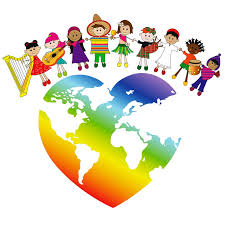 La Competencia Cultural como marco de referencia para la Responsividad Cultural
Sue y colaboradores (Sue et al, 1982; Sue et al, 1999; Sue et al, 2019) describen las 3 dimensiones de la competencia cultural como: a) atención, b) conocimiento, y c) habilidades. Nosotros proponemos usar estas 3 dimensiones de la competencia cultural como marco para la discusión sobre servicios analíticos con responsividad cultural.  

Enmarcamos la discusión alrededor de estas dimensiones ya que ellas proporcionan una amplia descripción de temas para actuar relacionados con volverse más culturalmente responsivo.
																		…..
Atención

La primera dimensión, atención, se refiere a ser capaz de discriminar y elaborar tactos sobre la cultura y las tendencias propias de cada uno, así como del impacto resultante al otorgar los servicios. Esta atención surge de la auto asesoría y la reflexión sobre (a) nuestra propia historia de reforzamiento y de los grupos a los que pertenecemos, (b) las variables culturales que impactan nuestras conductas, y (c) las diferencias entre nosotros y los demás en estas variables.

La atención también requiere que uno distinga que la conducta puede diferir dependiendo de un rango de estímulos sociales (la manera de complacer una solicitud puede diferir dependiendo de quién proporcione las instrucciones).
																	…..
Conocimiento

La dimensión de conocimiento se refiere a la adquisición de información específica sobre los grupos con los que uno trabaja. Más específicamente, se refiere a buscar oportunidades para aprender cómo las personas con diferentes variables culturales experimentan los estímulos ambientales, basados en sus propias historias de aprendizaje. La dimensión del conocimiento ha recibido las mayores críticas debido a que el aprender sobre grupos puede llevar a estereotipos y prejuicios. No obstante, Tervalon y Murray-García (1998), los autores que introdujeron el término humildad cultural, discuten cómo es que adquirir conocimiento sobre los grupos es algo crítico. De acuerdo con Tervalon y Murray-García, el uso de una postura de humildad cultural y el aprendizaje de información específica de la cultura proveniente del cliente puede mitigar el desarrollo de estereotipos.
																	…..
Por ejemplo, los niños que sufren pobreza, desproporcionadamente experimentan inseguridad alimentaria y una probabilidad creciente de recibir cuatro o más experiencias infantiles adversas (ACEs; tipos de traumas como abuso, negligencia, violencia doméstica, Maguire-Jack et al, 2021).

Preparados con el conocimiento de que los niños tienen más probabilidad de experimentar 4 o más ACEs, los practicantes del ABA pueden considerar la aplicación de técnicas que se han desarrollado para tratar personas que se conoce que han sufrido traumas (respetar su autonomía, solicitar su aceptación y consentimiento para proceder, proporcionar alternativas, entrenar habilidades).

Habilidades

La dimensión de las habilidades se refiere a habilidades observables específicas relacionadas con un cuidado culturalmente responsivo, como utilizar la información de la cultura del cliente para informarle nuestro enfoque ante el cuidado clínico.
Dimensiones de los servicios analíticos culturalmente responsivos
Atención

Auto supervisar la propia cultura, discriminar y nombrar variables culturales que impacten la conducta personal
Respetar y apreciar las diferencias: emplear una postura de humildad cultural con personas con un bagaje cultural diferente al de uno
Distinguir nuestros comportamientos tendenciosos y su impacto en nuestros servicios, incluyendo tanto a clientes como al personal en entrenamiento que supervisemos
Reconocer la visión limitada de nuestra competencia respecto a la diversidad cultural y dar acceso a alguna ayuda adicional o referir el caso conforme lo necesite
																	…..
Conocimiento 

Ubique tratamientos anteriores y actuales de grupos minoritarios, con respecto al sistema socio político del país         o región donde uno viva
Adquiera conocimientos específicos sobre el grupo cultural con el que trabaja
Distinga y nombre las barreras que impidan que grupos minoritarios accedan a los servicios conductuales
Identifique tratamientos posiblemente contraindicados debido a variables culturales y lleve a cabo una supervisión de riesgos
Identifique qué comportamientos relacionados con dilemas éticos y toma de decisiones, varían de acuerdo con las diversas culturas
Distinga y nombre el papel de variables culturales en la supervisión y entrenamiento de para profesionales
Nombre las diferencias al definir objetivos, preferencias por tratamientos y efectos de los mismos, a través de diferentes culturas
																		…..
Habilidades

Observe la relación con sus clientes y cuidadores, para prevenir y evitar ser tendencioso
Responda efectivamente cuando reciba feedback sobre sus errores emitidos, en relación con sus diferencias culturales
Practique la auto compasión al confrontar retos durante el proceso de aprendizaje de toda la vida y luego de la comisión de errores respecto a sus diferencias culturales con los clientes
Sea sensible a las señales culturales y comuníquese efectivamente con todo tipo de comportamiento verbal (vocal y gestual)
Otorgue intervenciones culturalmente responsivas para sus clientes, conforme lo necesiten
Haga uso de la más amplia variedad de comportamientos que sirvan para construir rapport
 Adapte los tratamientos en base a las variables culturales
																		…..			--->
Pregunte interrogantes abiertas y escuche activamente frente a las preocupaciones de los cuidadores
Colabore con los cuidadores en las metas del tratamiento, así como en la selección de éste
Ofrezca alternativas para los componentes del tratamiento que proponga
Lleve a cabo una supervisión de riesgos si va a emplear tratamientos potencialmente contraindicados y supervise el plan, con actitud comprensiva
Utilice un modelo de toma de decisiones y ubique el contexto relacionado con las variables culturales, cuando haga decisiones éticas
Solicite e incorpore feedback de los otros, para mejorar su ejecución futura
Lleve a cabo la supervisión de la valides social a lo largo de todo el proceso de supervisión y tratamiento.

	(Nota: Adaptación a partir de Sue et al (1982, p. 49).
Referencia

Lauren Beaulieu  y  Corina Jiménez-Gómez (2022)
Cultural responsiveness in applied behavior análisis: Self-assesment
Journal of Applied Behavior Analysis, 55, 337-356